Personal Tax Structure in India,Exemptions and Deductions for Individuals
Dr Manish Dadhich
Introduction to Personal Tax Structure in India
Governed by the Income Tax Act, 1961
Progressive taxation model
Financial year: April 1st - March 31st
Two tax regimes: Old (with exemptions) & New (lower rates, fewer exemptions)
Tax Slabs for Individuals
• New Tax Regime (Optional):
  - 0% up to ₹2,50,000
  - 5% from ₹2,50,001 - ₹5,00,000
  - 10% from ₹5,00,001 - ₹7,50,000
  - 15% from ₹7,50,001 - ₹10,00,000
  - 20% from ₹10,00,001 - ₹12,50,000
  - 25% from ₹12,50,001 - ₹15,00,000
  - 30% above ₹15,00,000
• Old Tax Regime (With Deductions):
  - 0% up to ₹2,50,000
  - 5% from ₹2,50,001 - ₹5,00,000
  - 20% from ₹5,00,001 - ₹10,00,000
  - 30% above ₹10,00,000
Exemptions and Deductions for Individuals
Standard Deduction: ₹50,000 for salaried & pensioners
House Rent Allowance (HRA): Based on salary & rent
Leave Travel Allowance (LTA): Exemption on domestic travel expenses
Deductions under Chapter VI-A
Section 80C: ₹1,50,000 (PPF, EPF, LIC, ELSS, etc.)
Section 80D: Health Insurance (₹25,000 / ₹50,000 for seniors)
Section 80E: Education Loan Interest
Section 80G: Donations
Section 80TTA/TTB: Savings Interest (₹10,000 / ₹50,000 for seniors)
Exemptions on Capital Gains
Section 54: Reinvestment of sale proceeds in residential property
Section 54EC: Investment in specified bonds to save tax on long-term gains
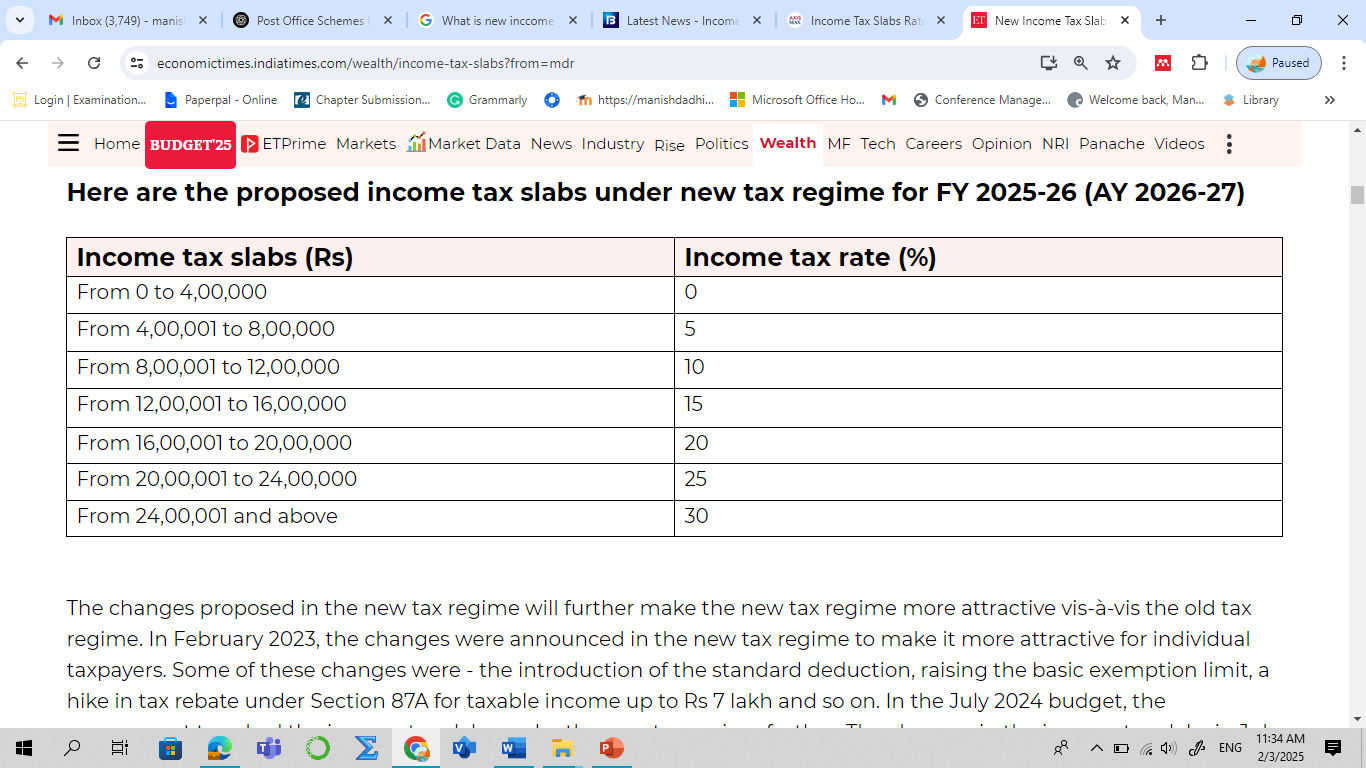 Conclusion
Taxpayers can choose between Old & New tax regimes
Proper tax planning helps in reducing tax liability
Utilize deductions & exemptions effectively